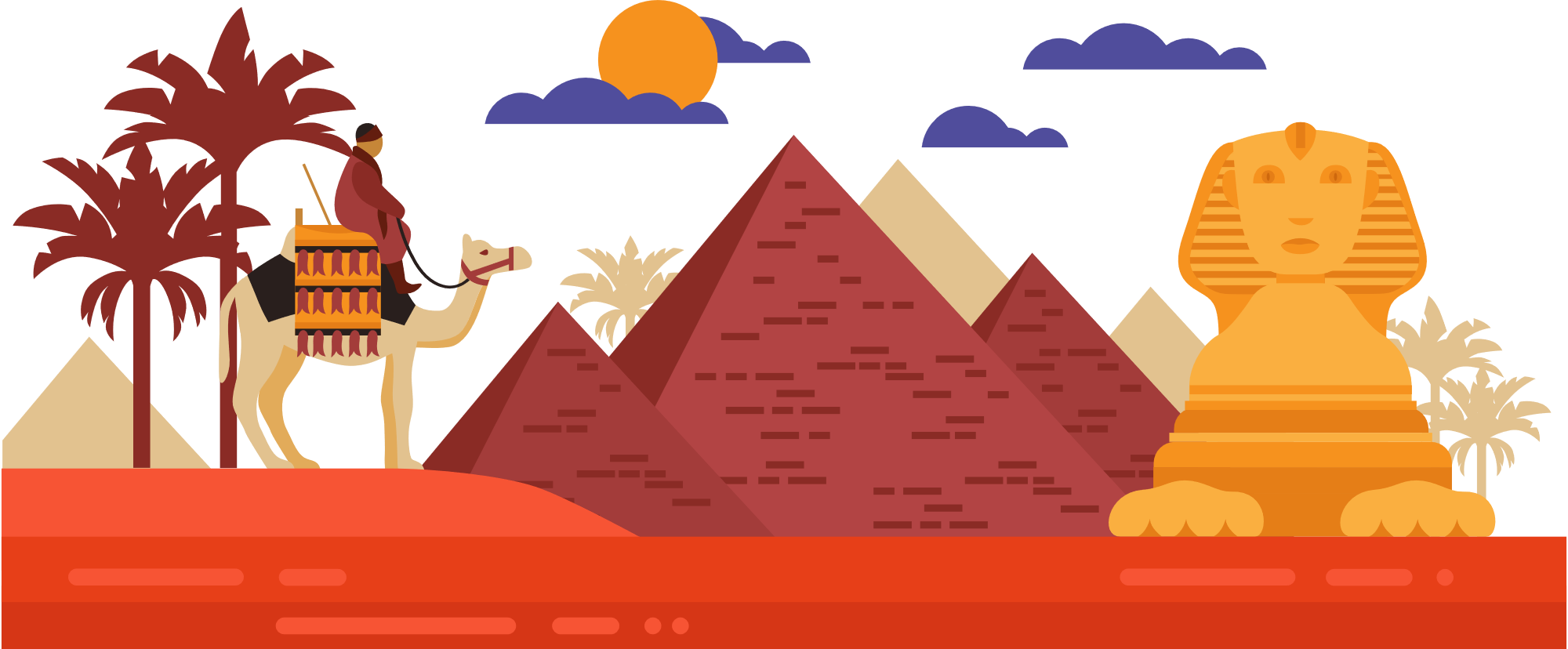 DIPLÔME 
RALLYE LECTURE
Tour du monde – ÉGYPTE
Nombre de points: …. / 50   - 10 livres –
…..% de réussite




Médaille 
d’or
Médaille 
de bronze
Médaille 
d'argent
Encouragement
Délivré à : …………………….
Classe de ……………..

Le 17 mai 2021
École …………………
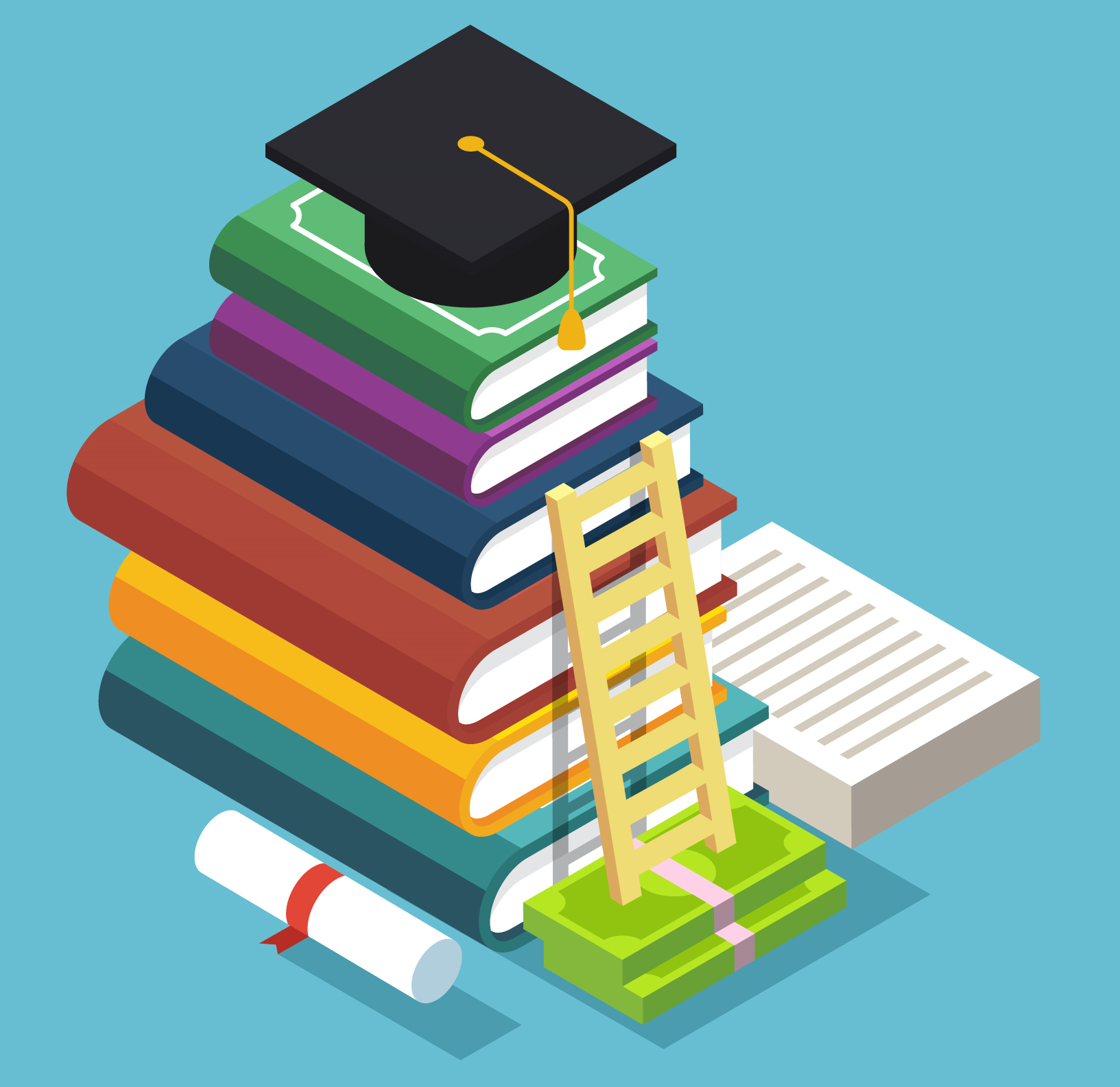 La maitresse
© CENICIENTA